Adding and Subtracting Rational Numbers
Properties
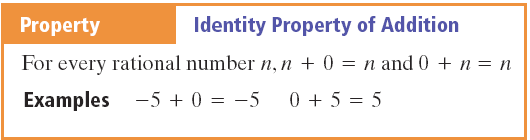 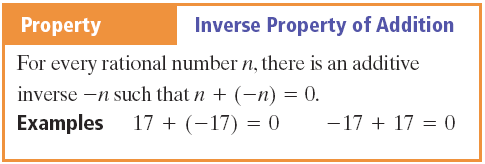 Vocabulary
Additive Inverse – The opposite of a number
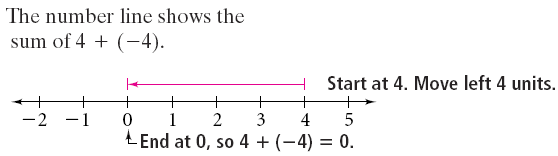 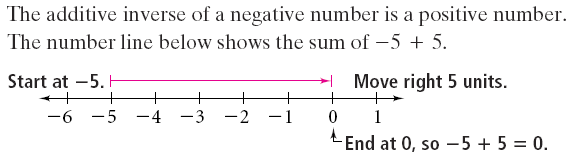 Addition - Example
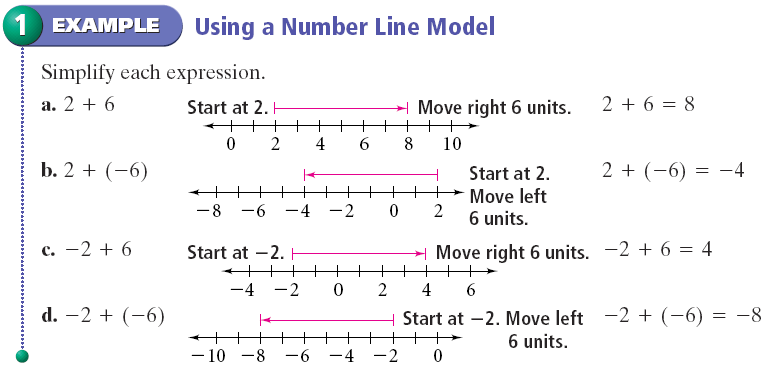 Addition - Practice
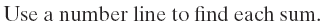 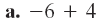 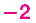 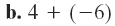 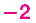 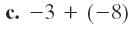 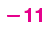 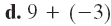 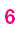 Additional Rules
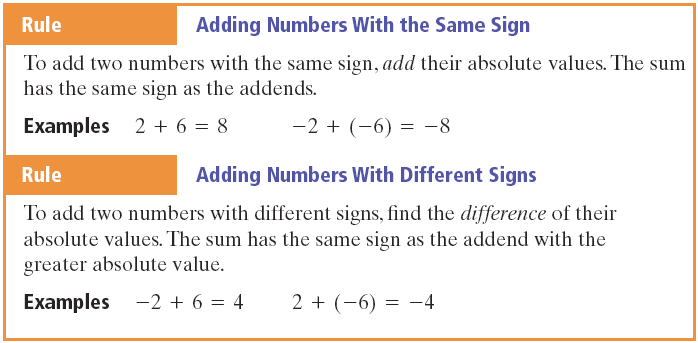 Addition - Example
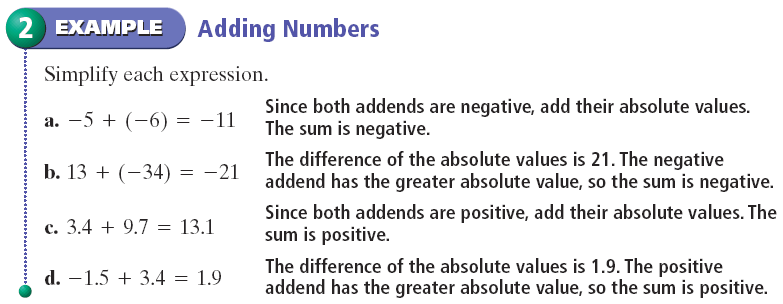 Addition - Practice
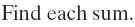 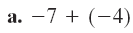 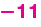 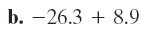 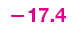 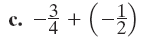 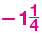 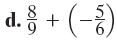 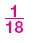 Addition in Equations - Example
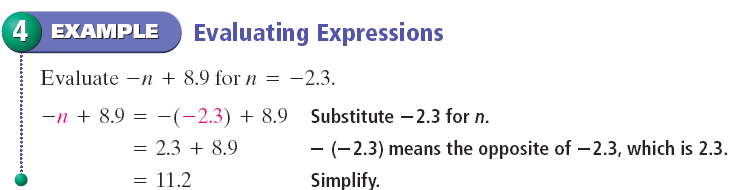 Addition in Equations - Practice
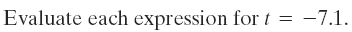 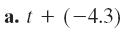 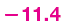 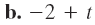 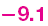 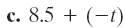 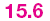 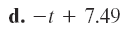 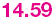 Addition in Equations - Example
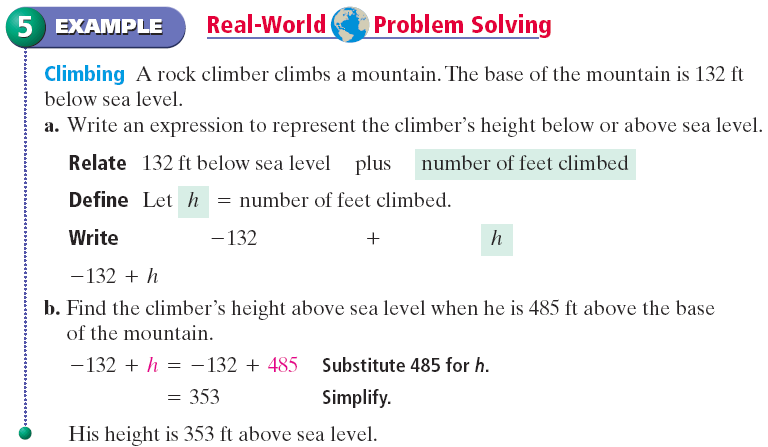 Vocabulary
Matrix – A rectangular arrangement of numbers in columns and rows
Element – Each item in a matrix
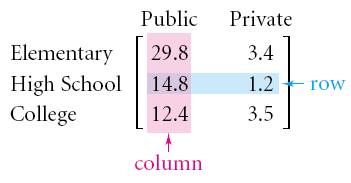 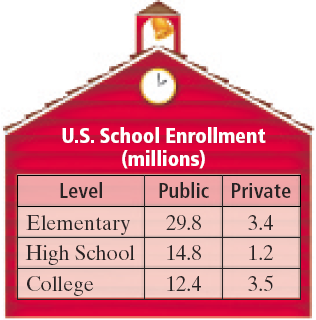 Matrices
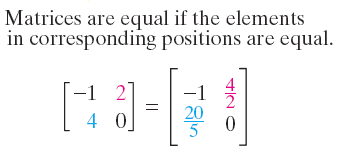 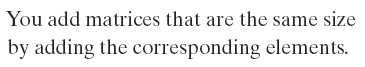 Addition - Matrices
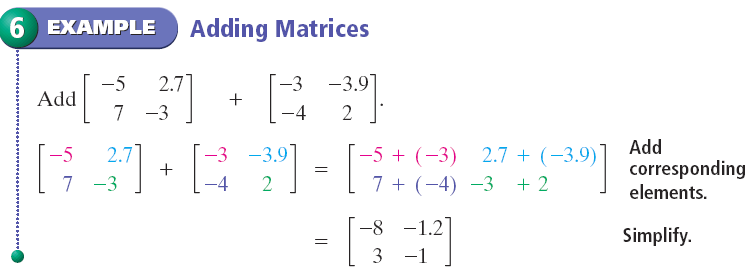 Addition – Matrices - Practice
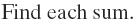 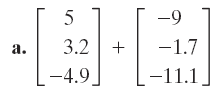 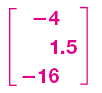 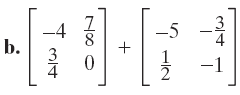 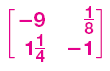 Subtraction – Group Work
Integer football  - In your handout – Get Dice
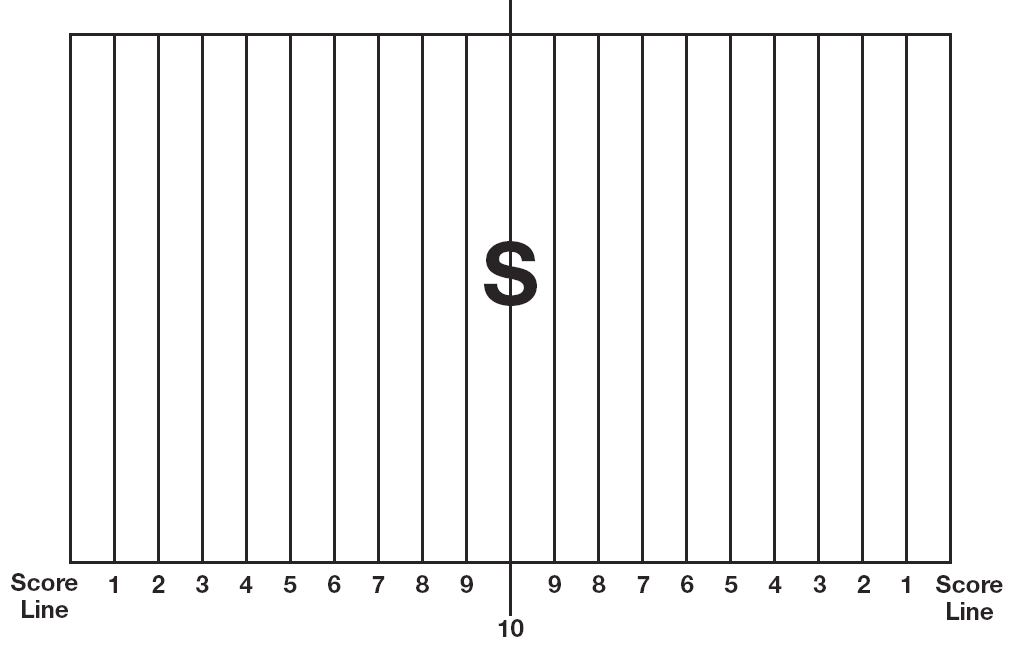 Subtraction - Example
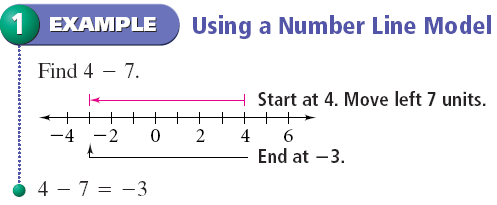 Subtraction - Practice
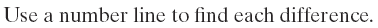 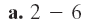 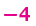 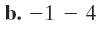 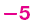 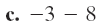 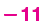 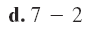 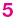 Subtraction – with tiles
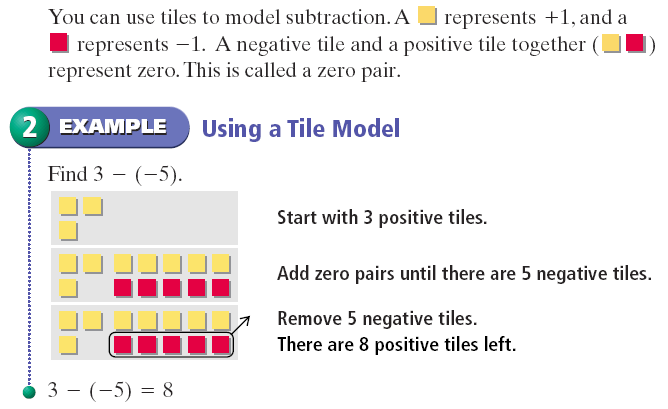 Subtraction - Rule
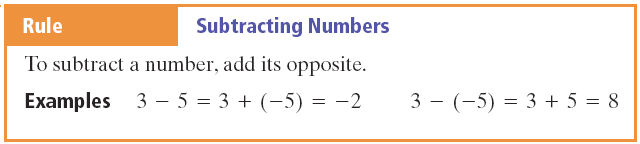 Subtraction - Example
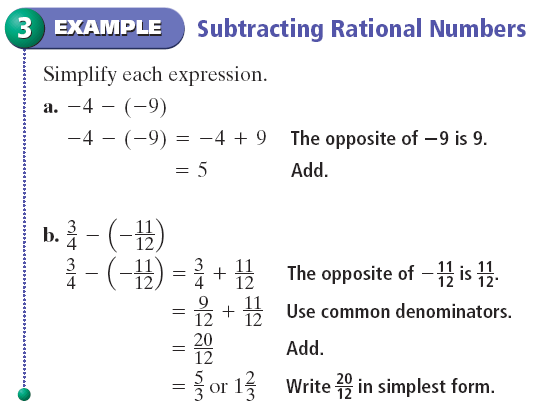 Subtraction - Practice
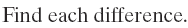 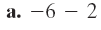 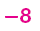 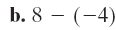 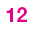 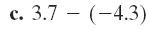 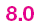 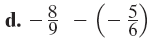 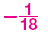 Subtraction – Absolute Value
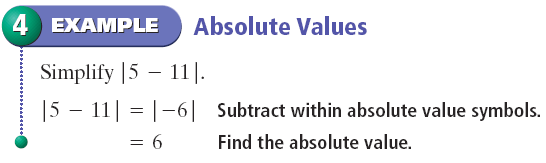 Subtraction – Absolute Value
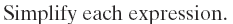 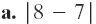 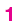 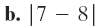 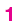 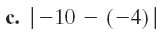 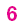 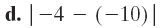 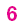 Subtraction - Example
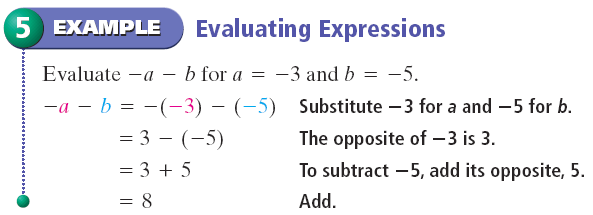 Subtraction - Practice
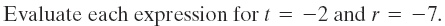 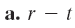 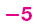 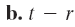 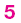 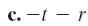 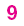 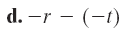 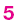 Homework
Handout – Not in workbook

Practice 2-1
Practice 2-2
			Even Problems